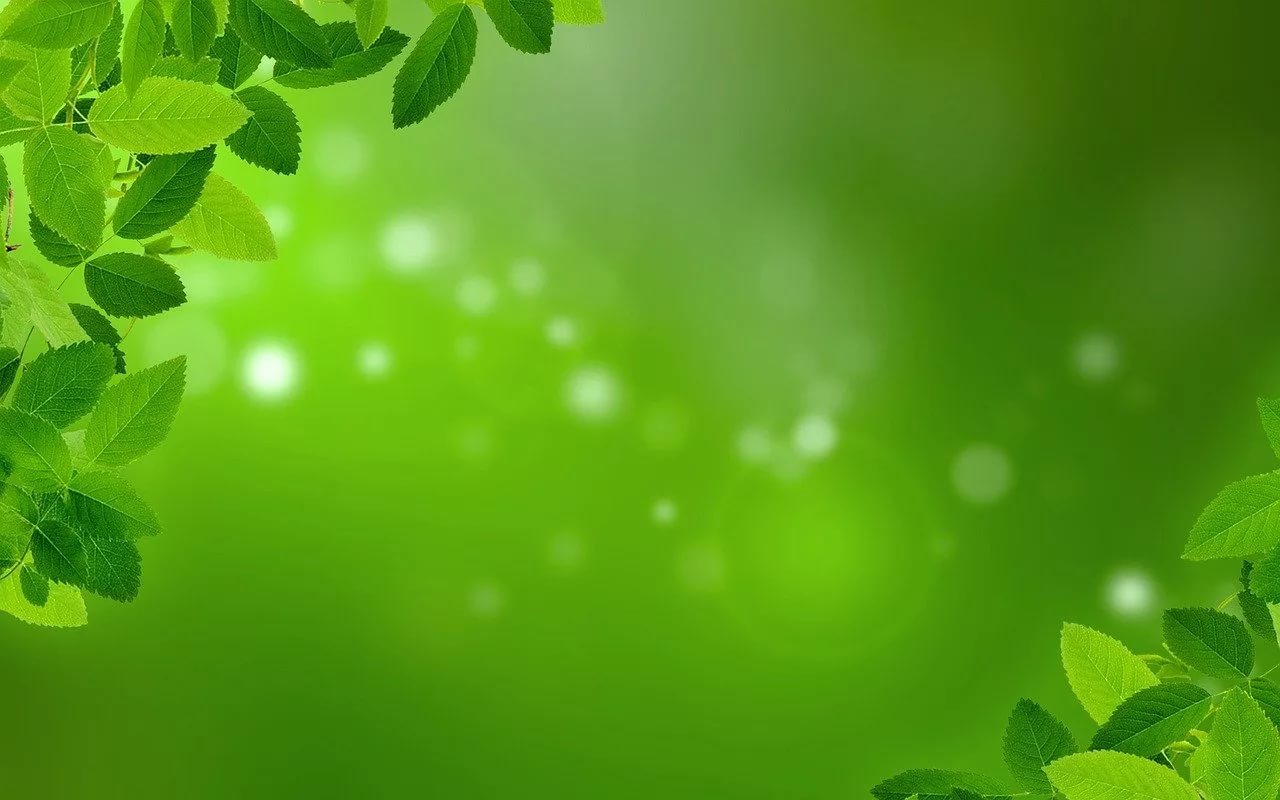 Муниципальное бюджетное дошкольное образовательное учреждение
«Детский сад № 85 комбинированного вида» города Орла

Задание по реализации образовательной области
«Художественно-эстетическое развитие»

Форма обучения – дистанционная
Возрастная группа – 5-6 лет
Рисование «Черепашка»
Подготовила: 
педагог дополнительного образования
Карпикова Е.О.
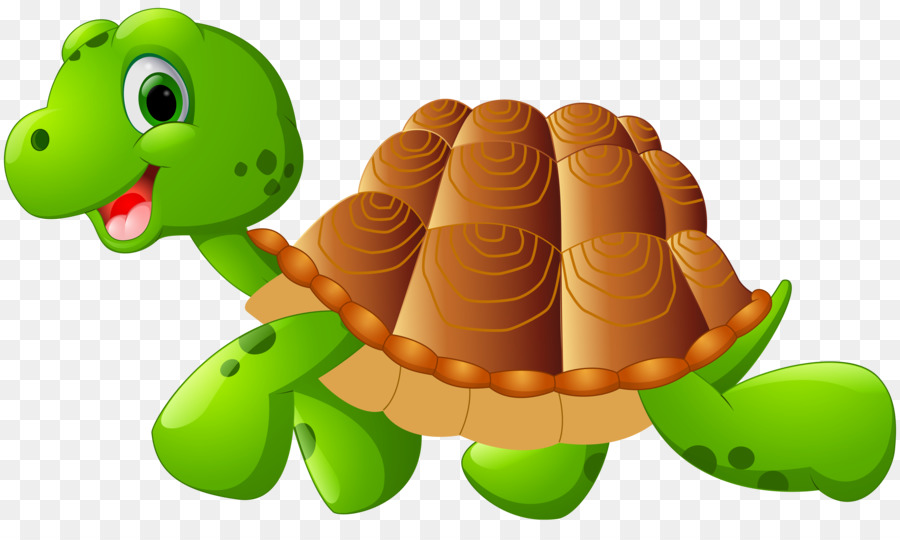 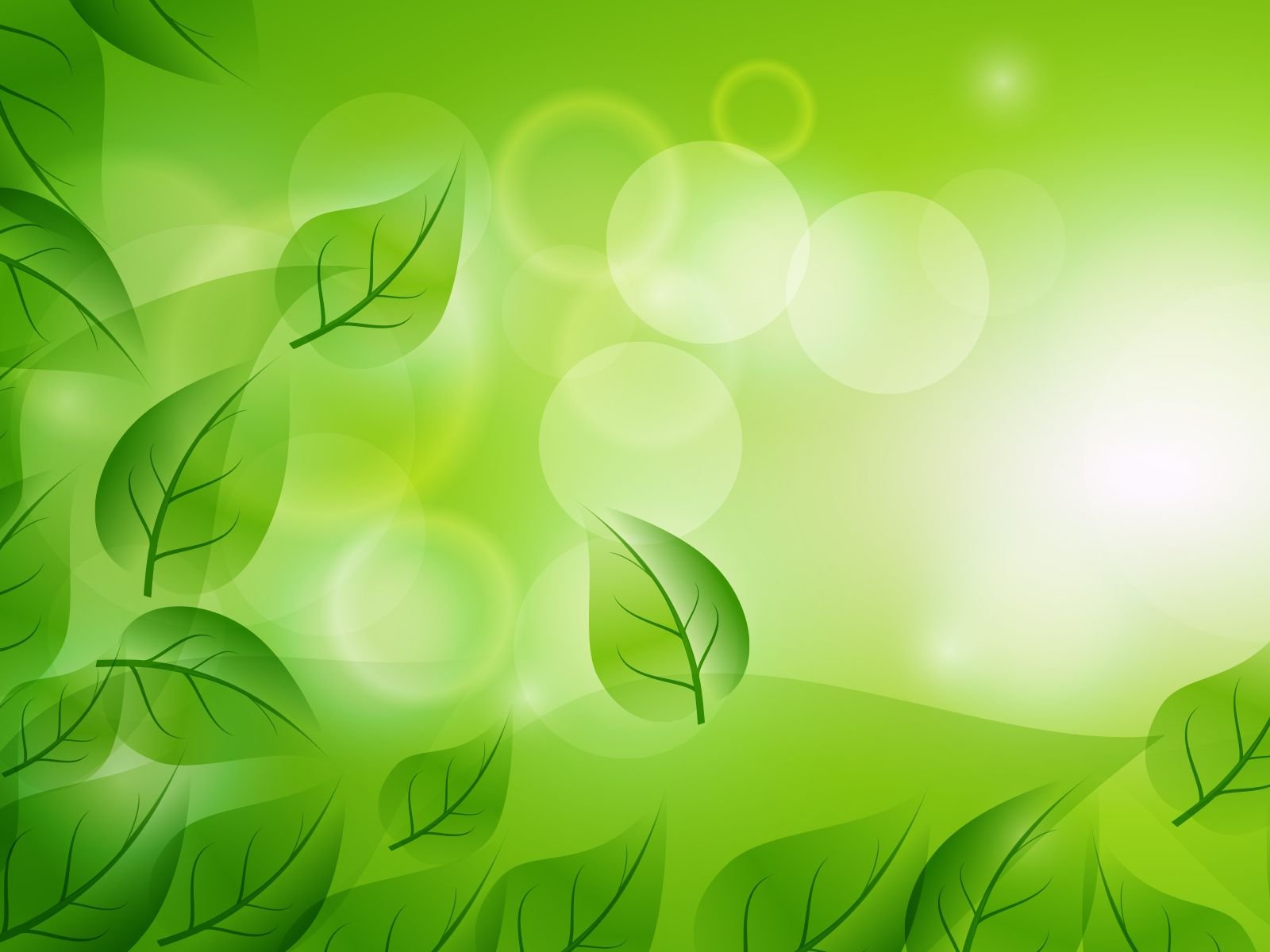 Чтобы узнать, о чем говорит черепашка, жми внизу картинки
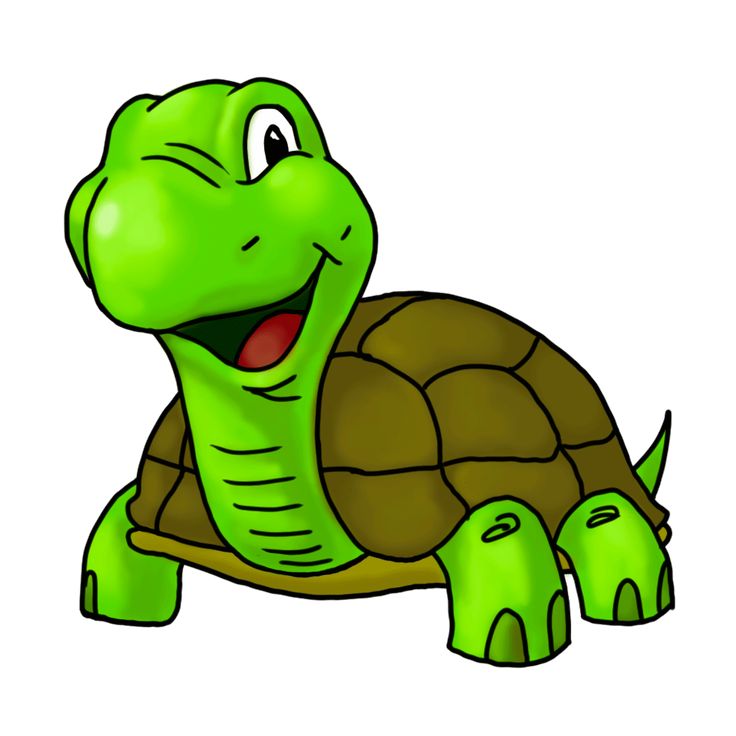 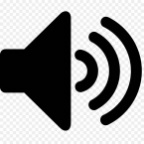 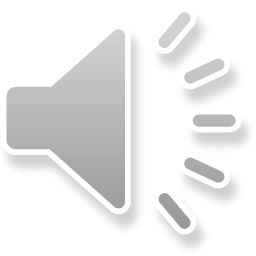 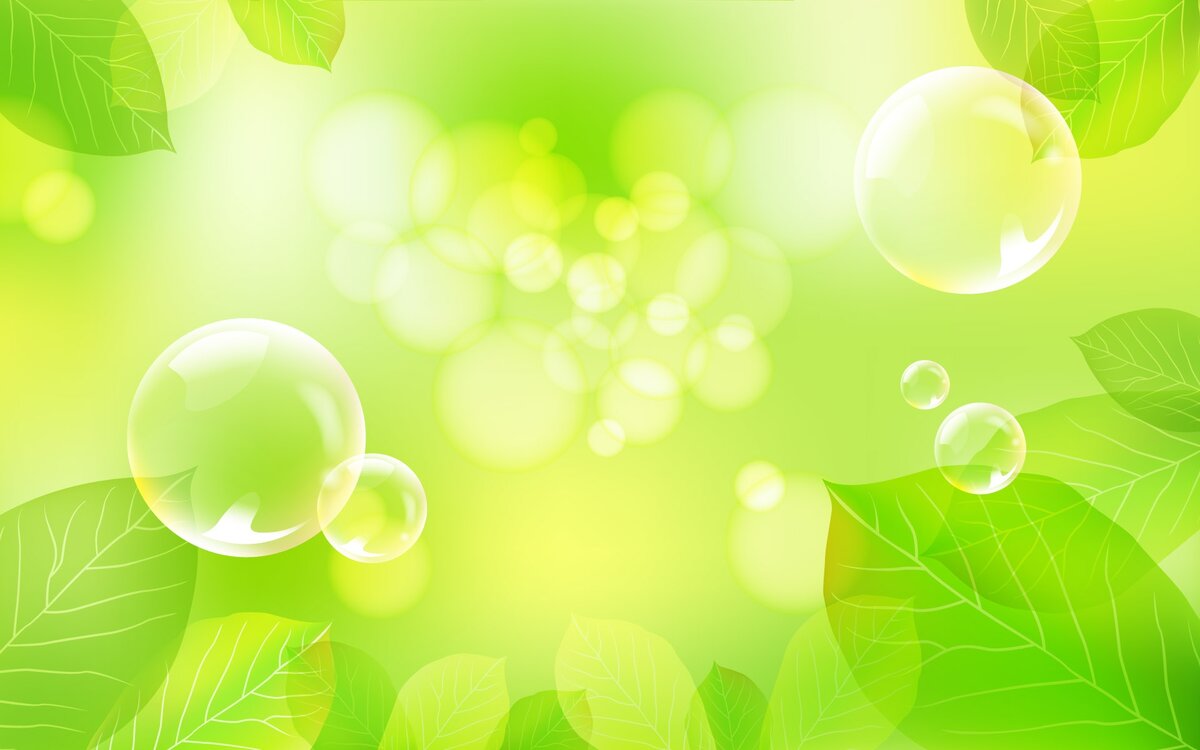 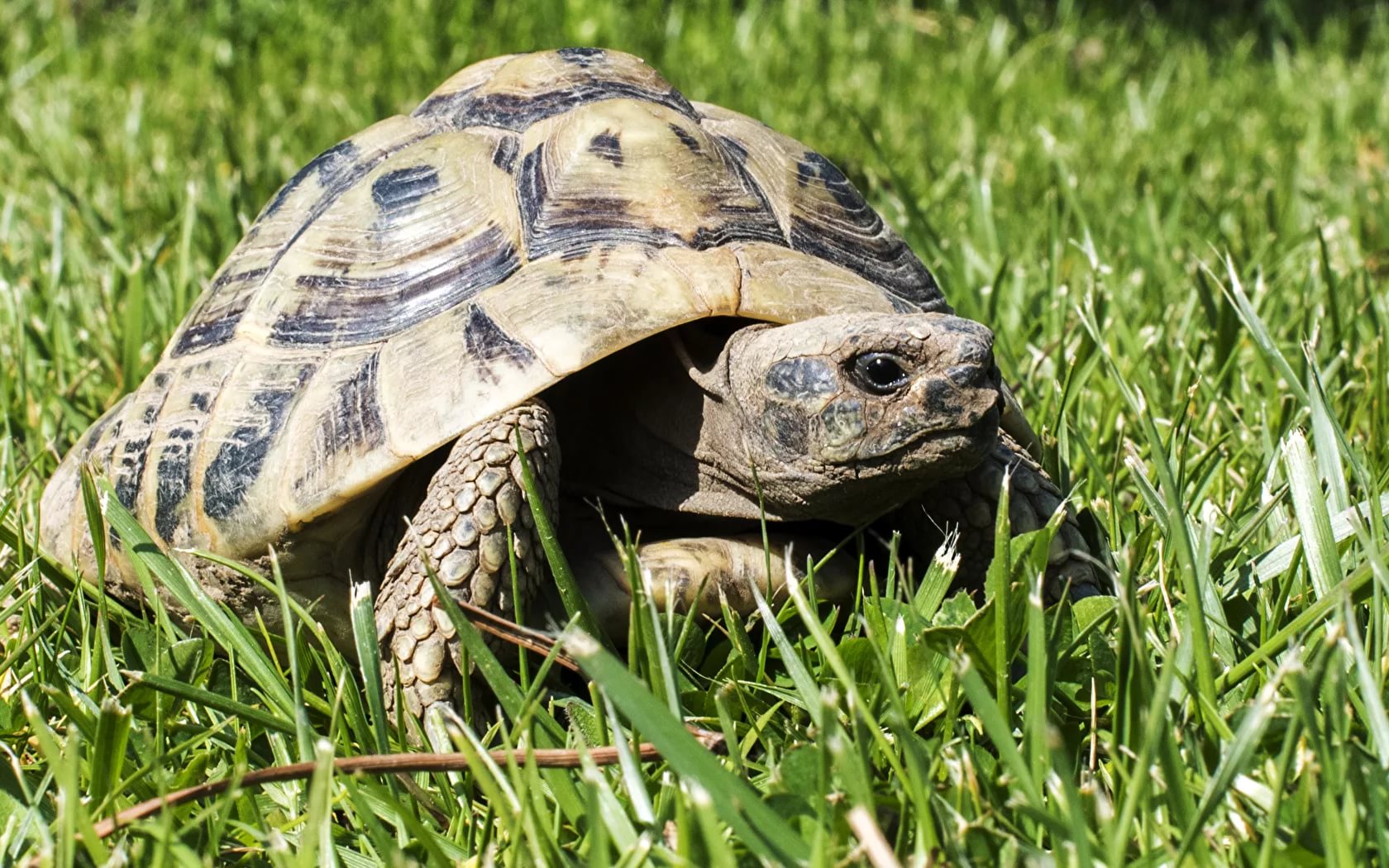 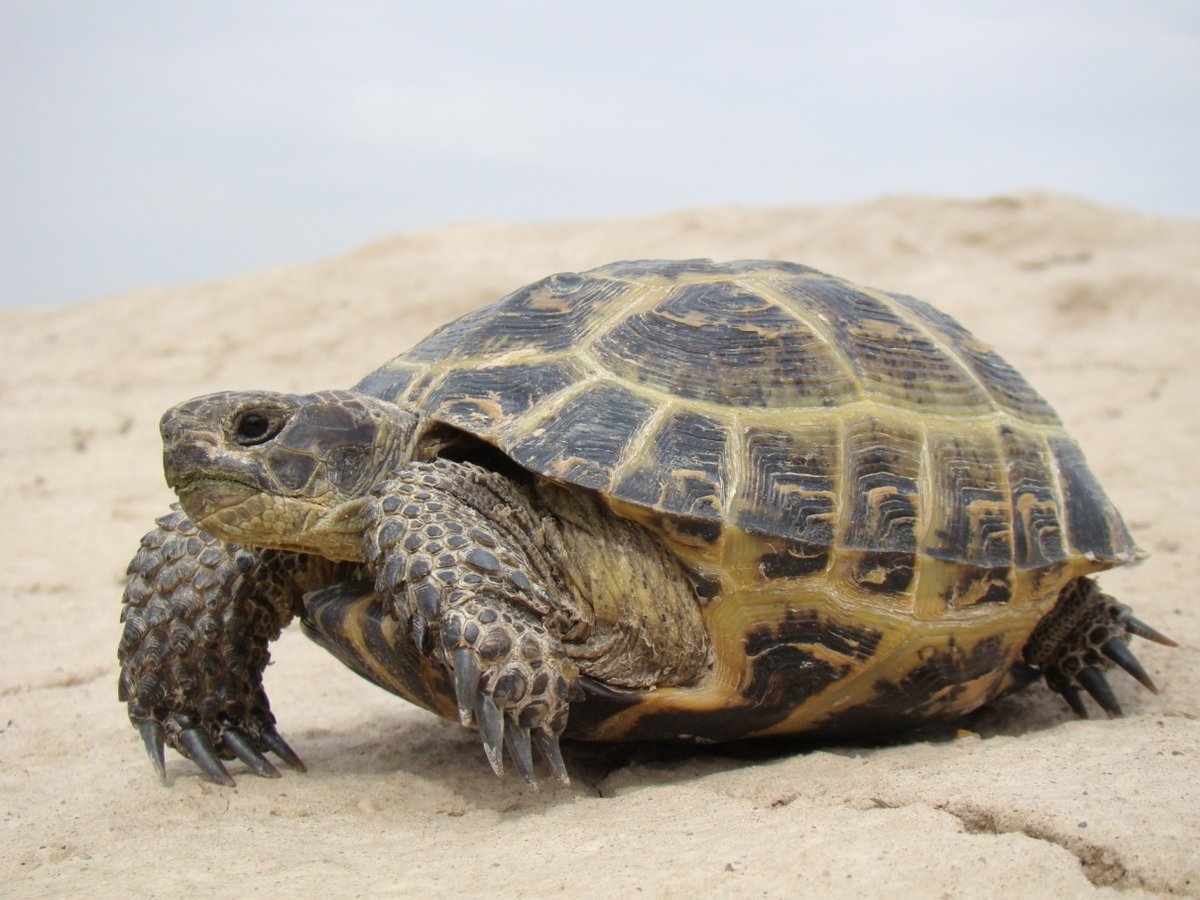 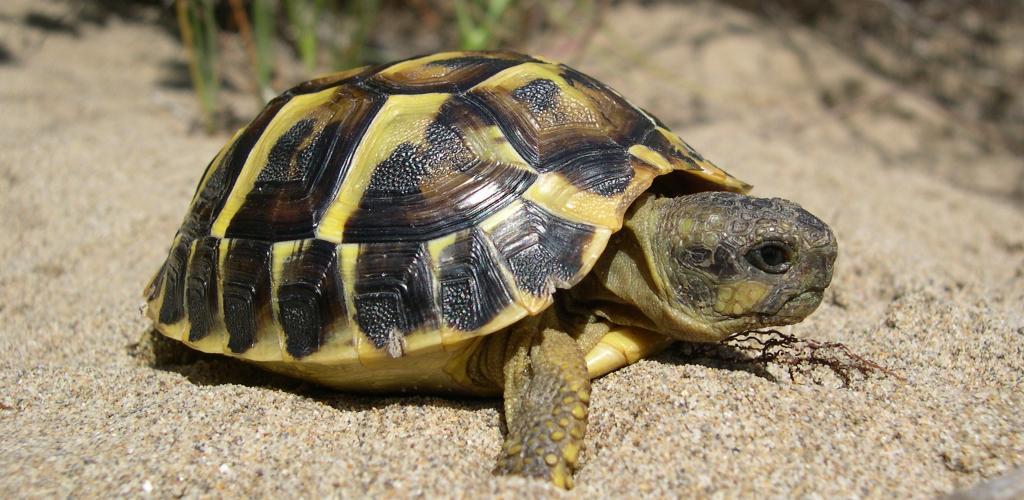 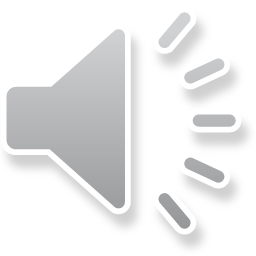 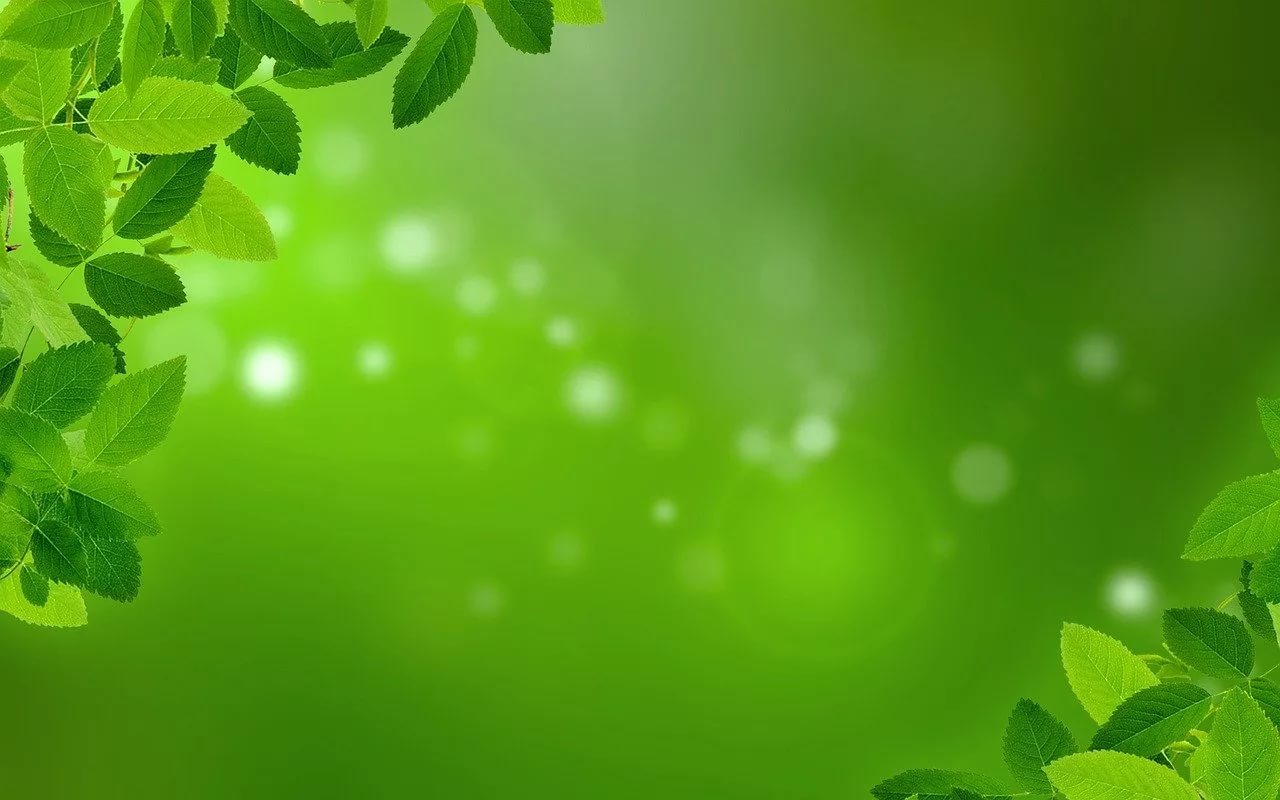 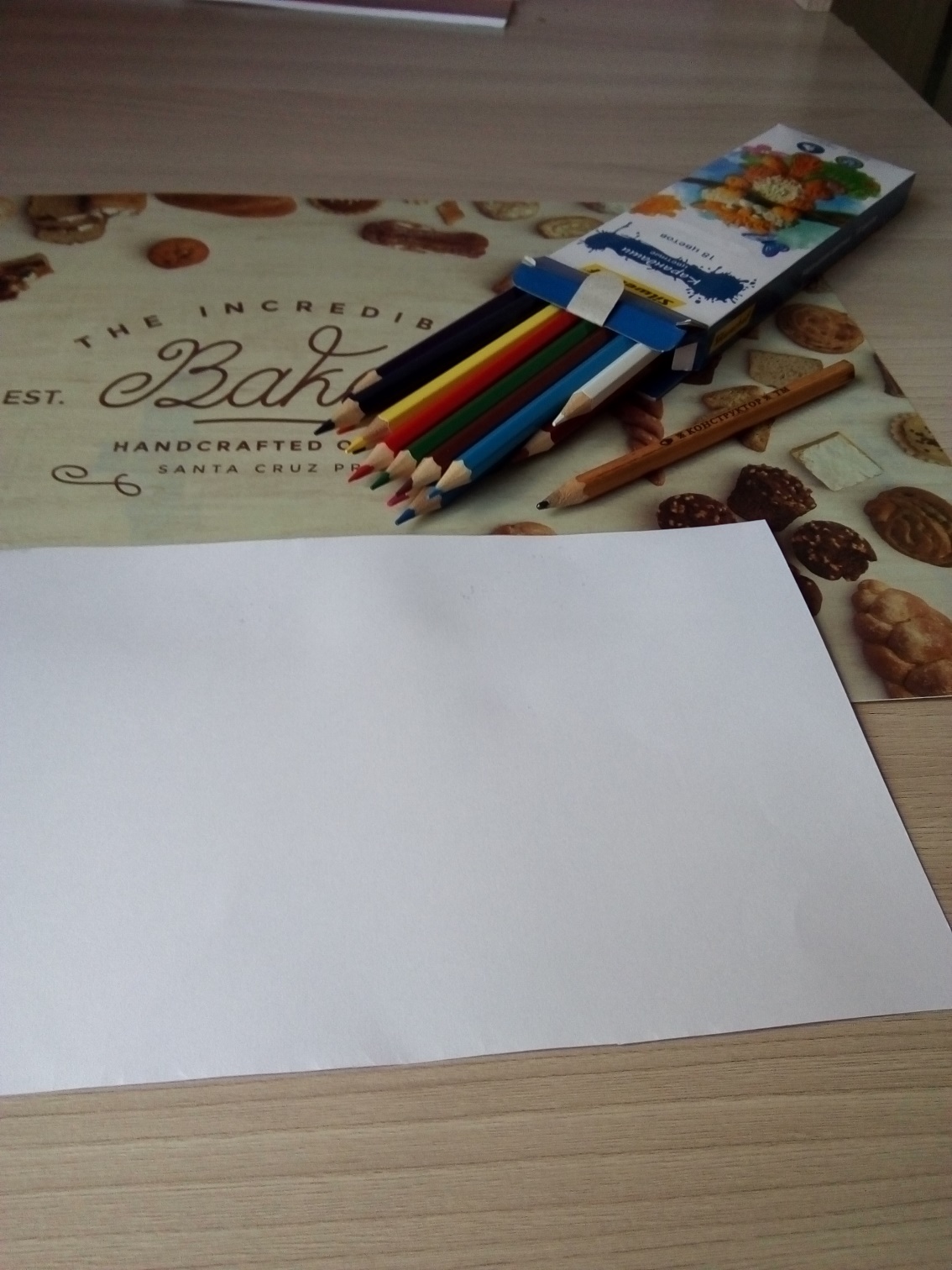 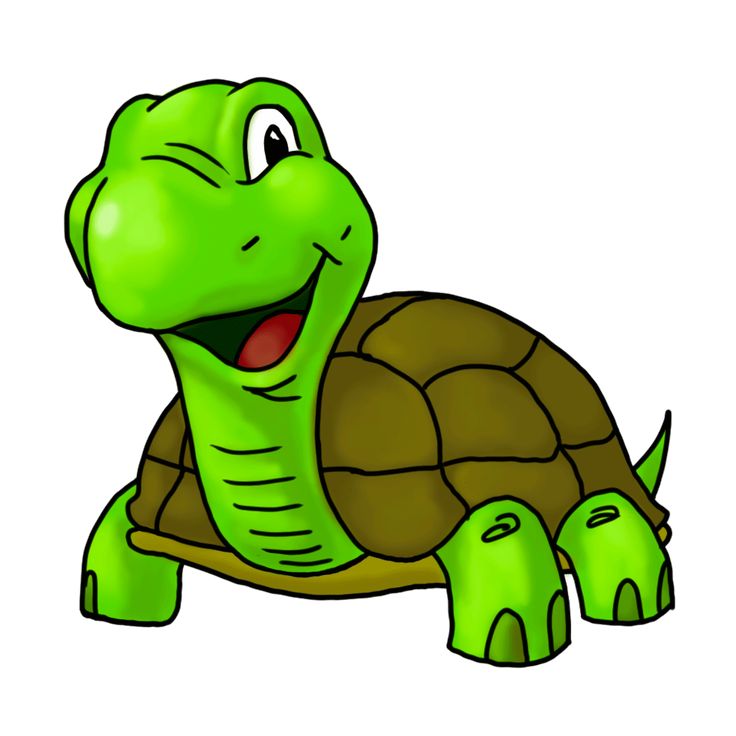 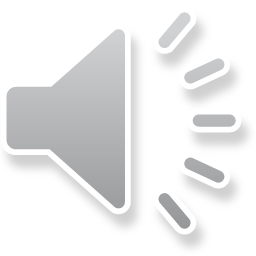 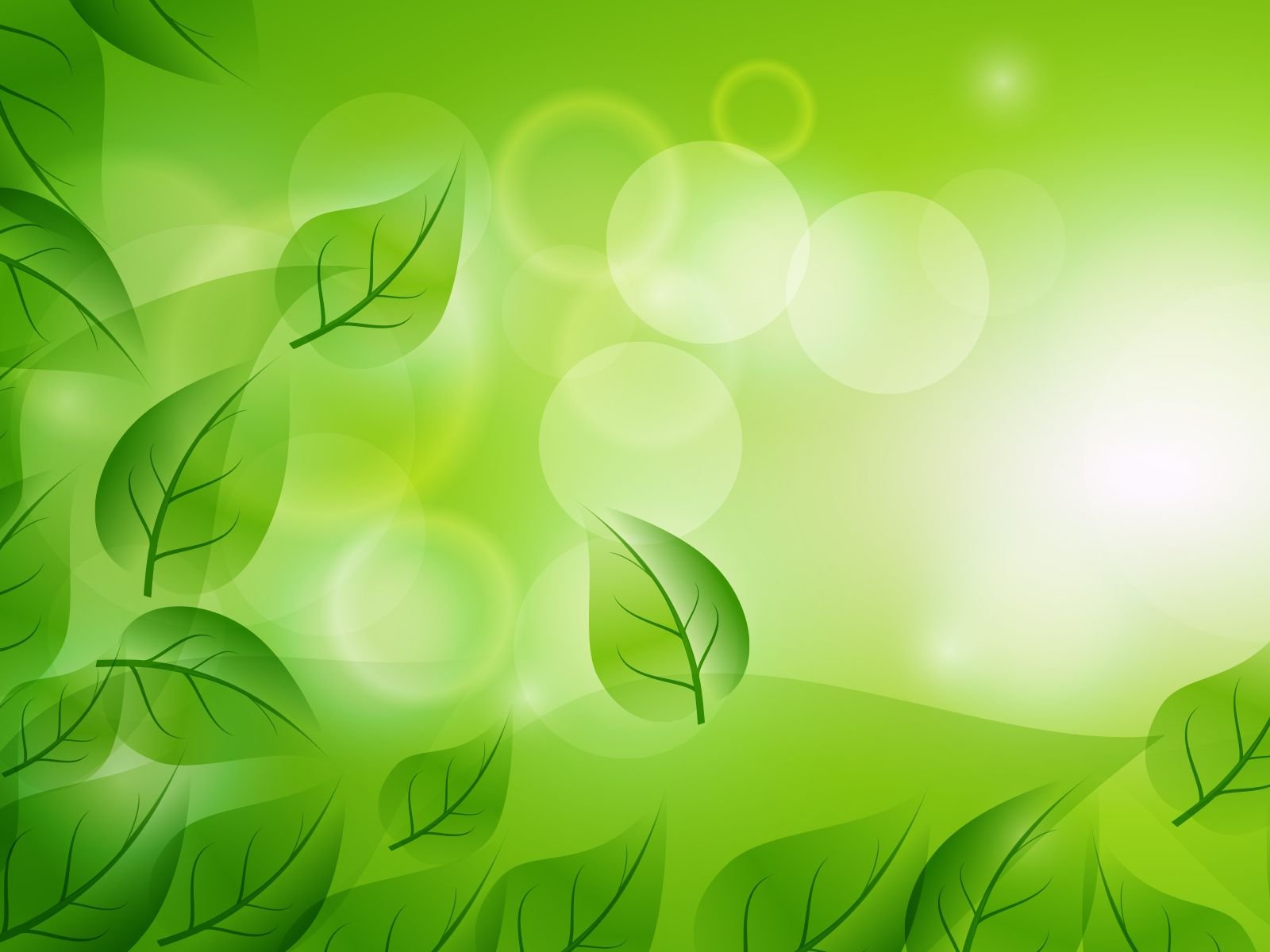 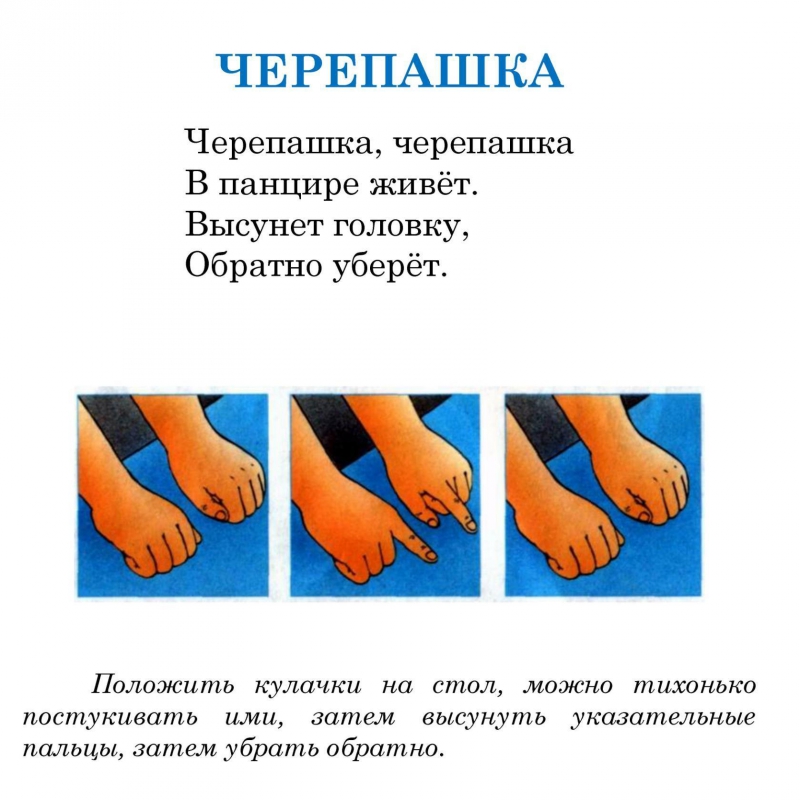 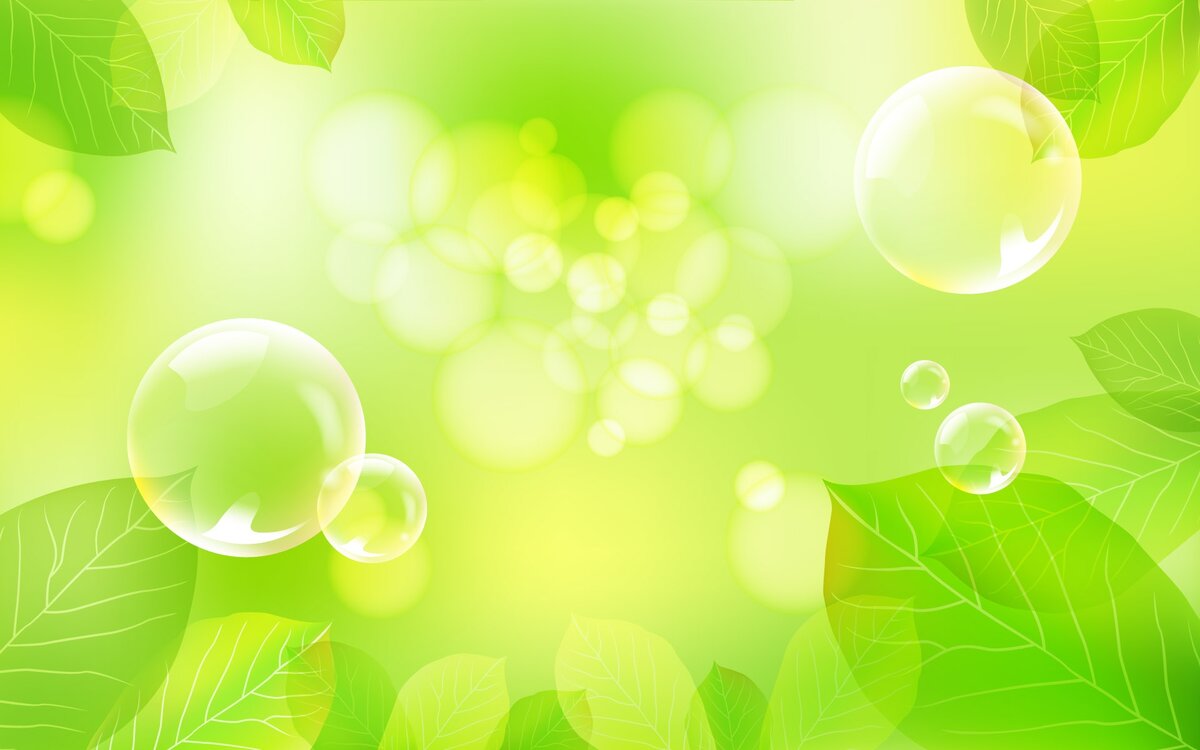 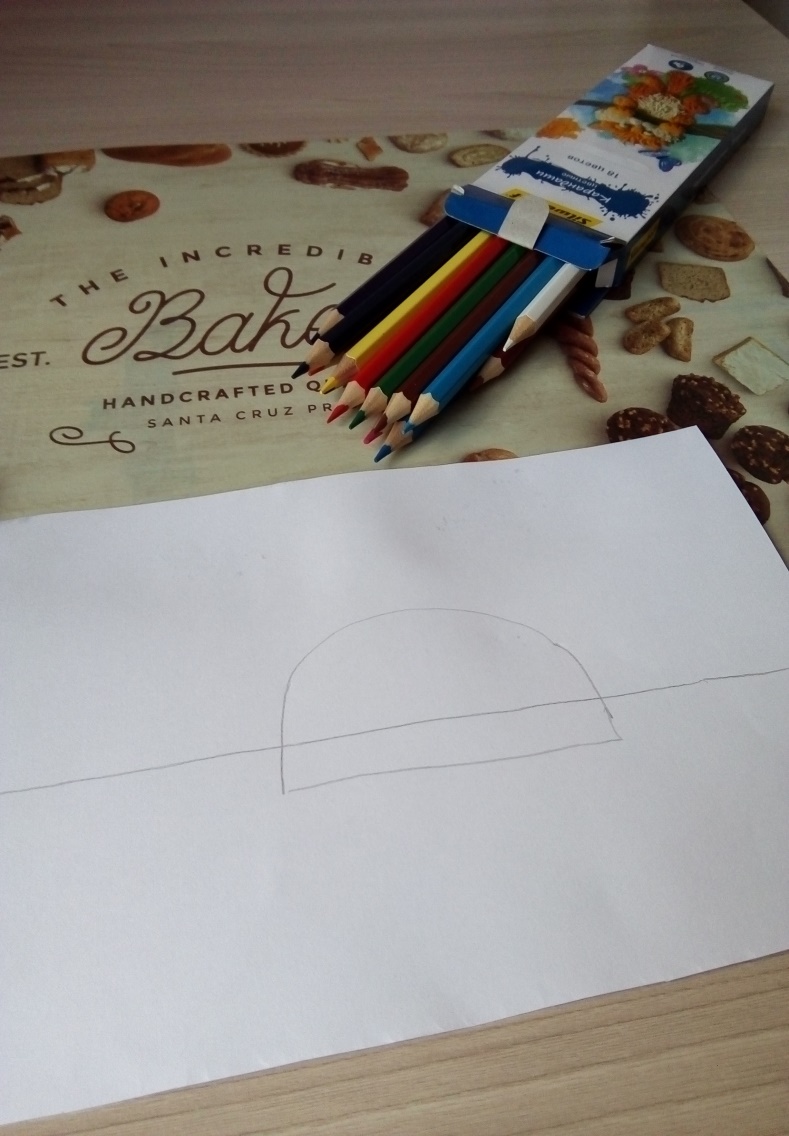 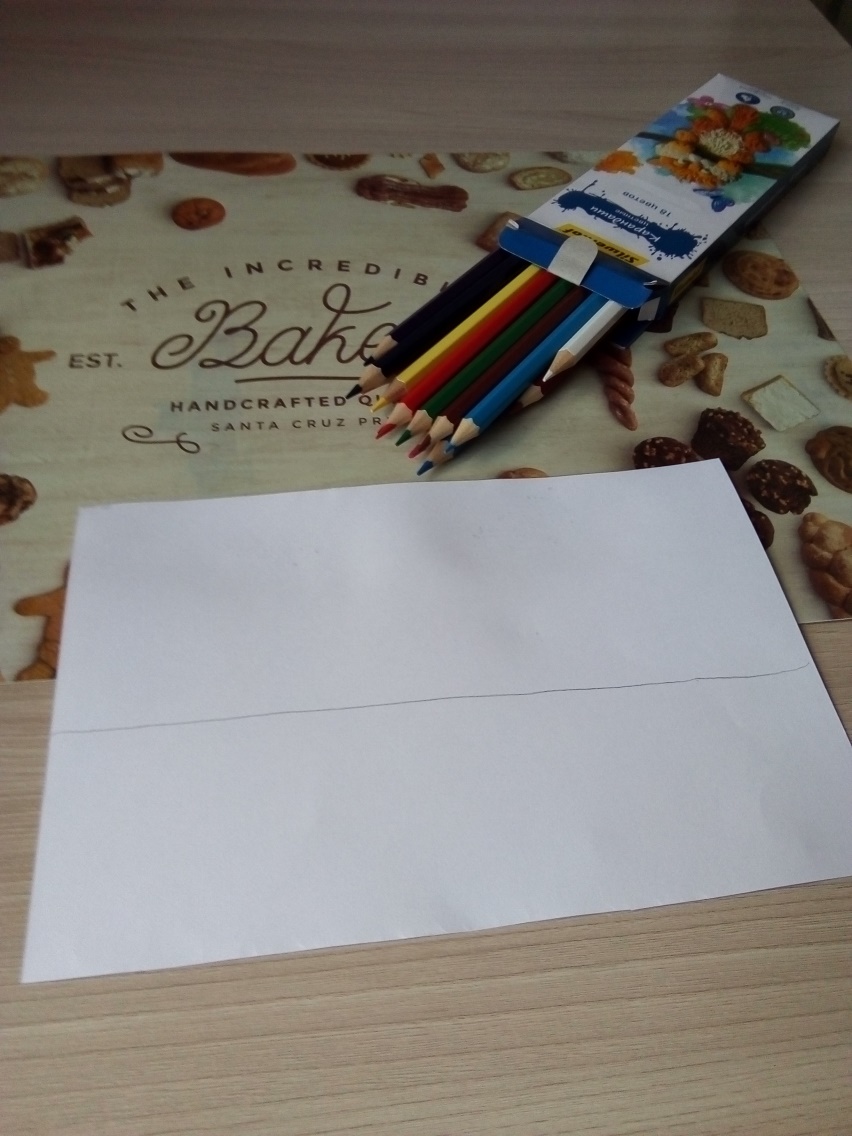 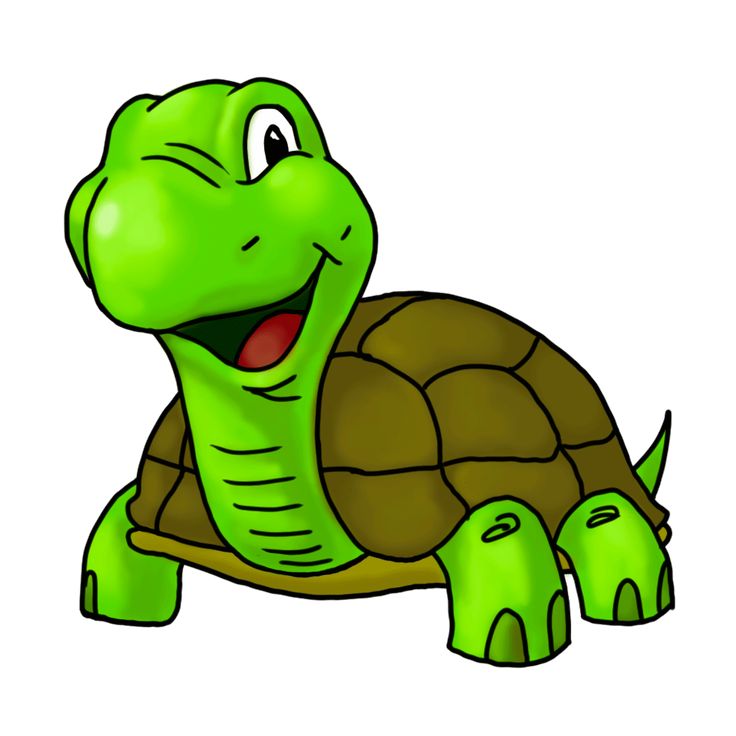 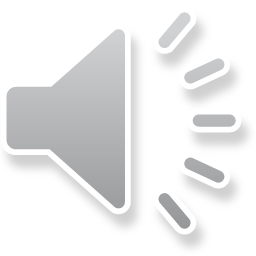 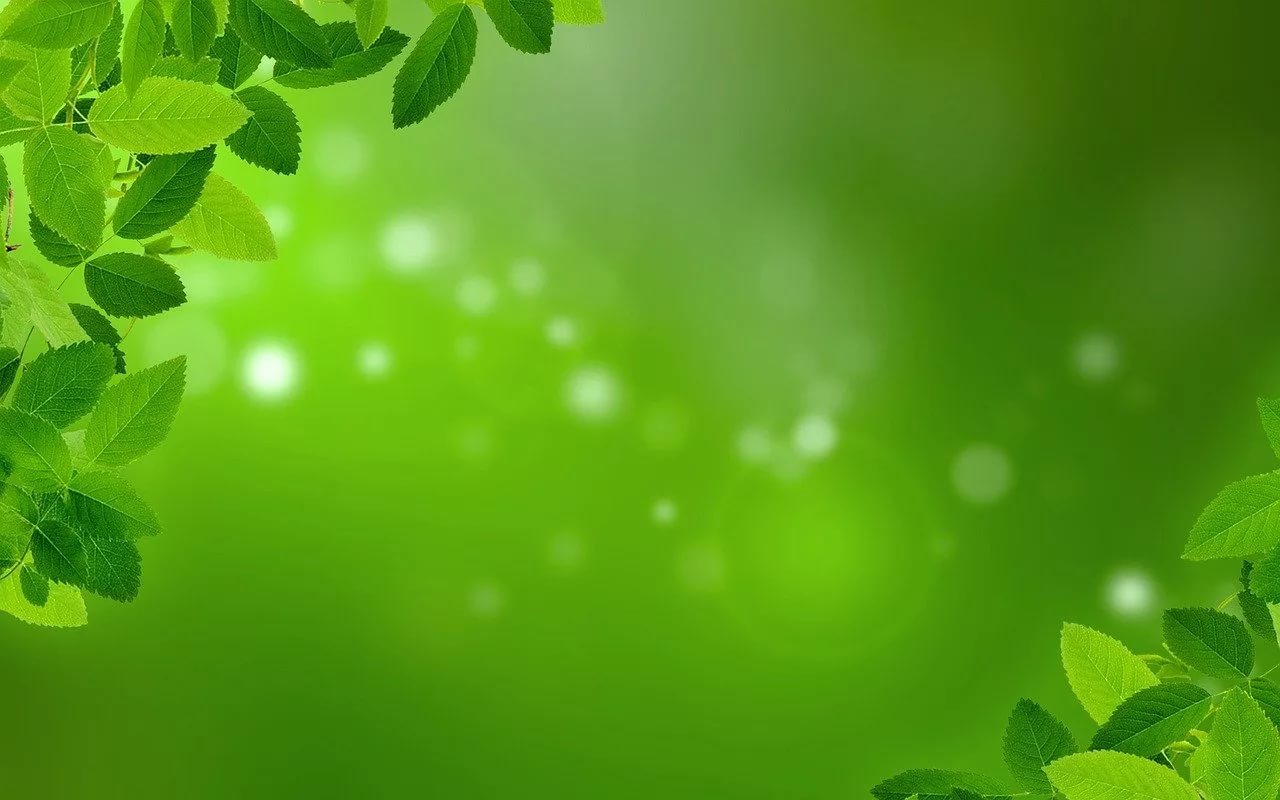 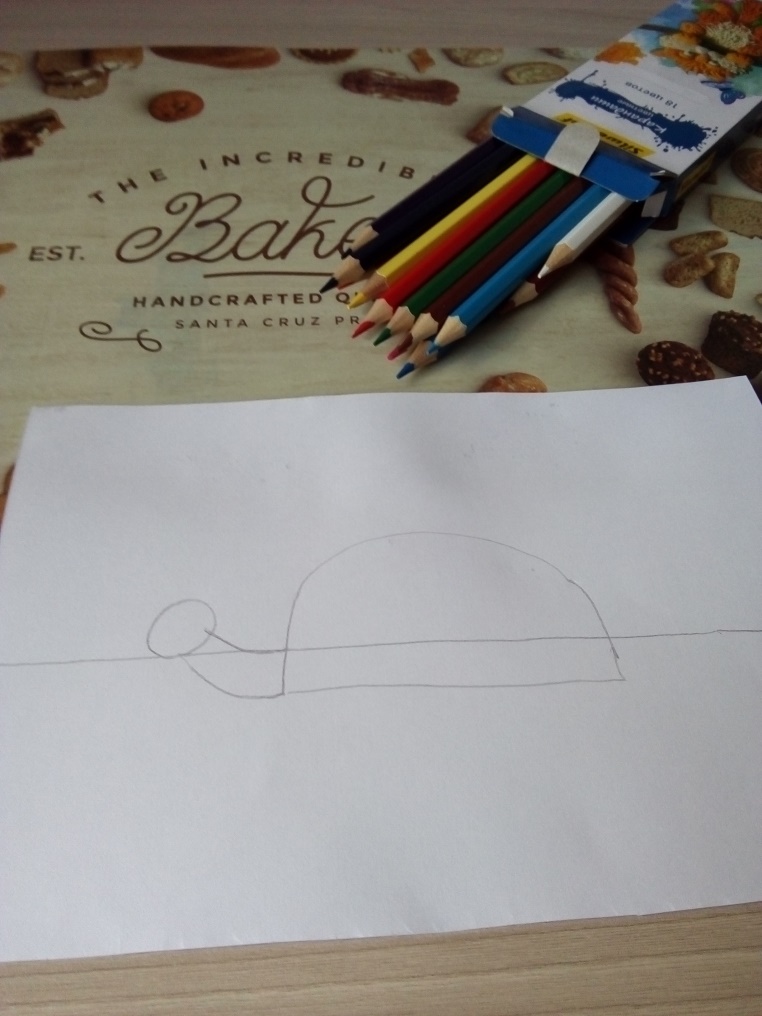 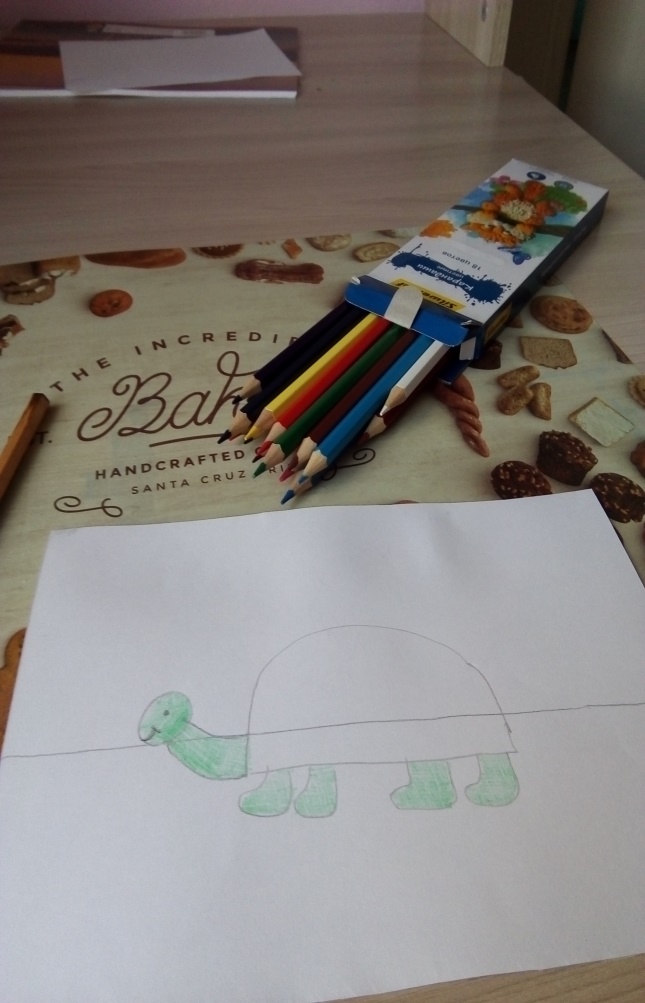 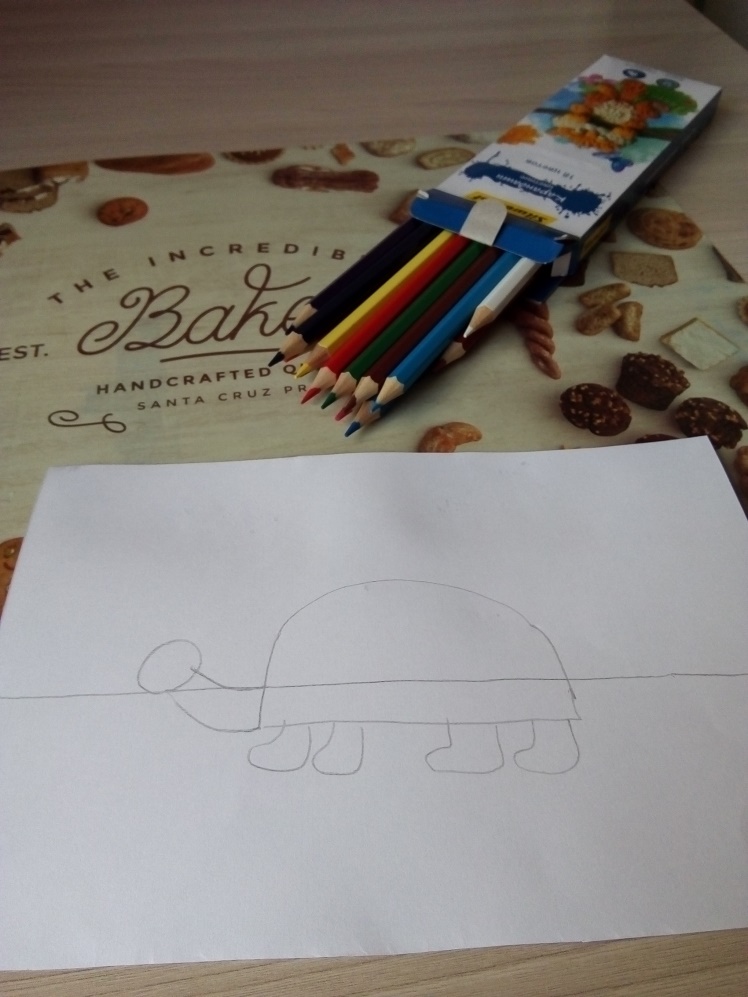 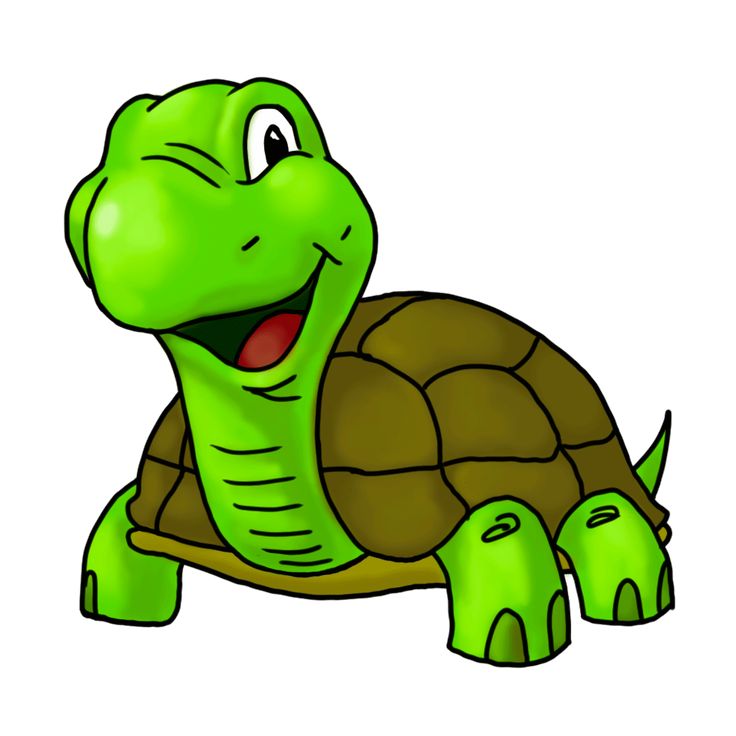 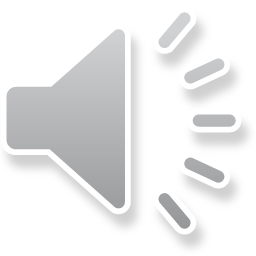 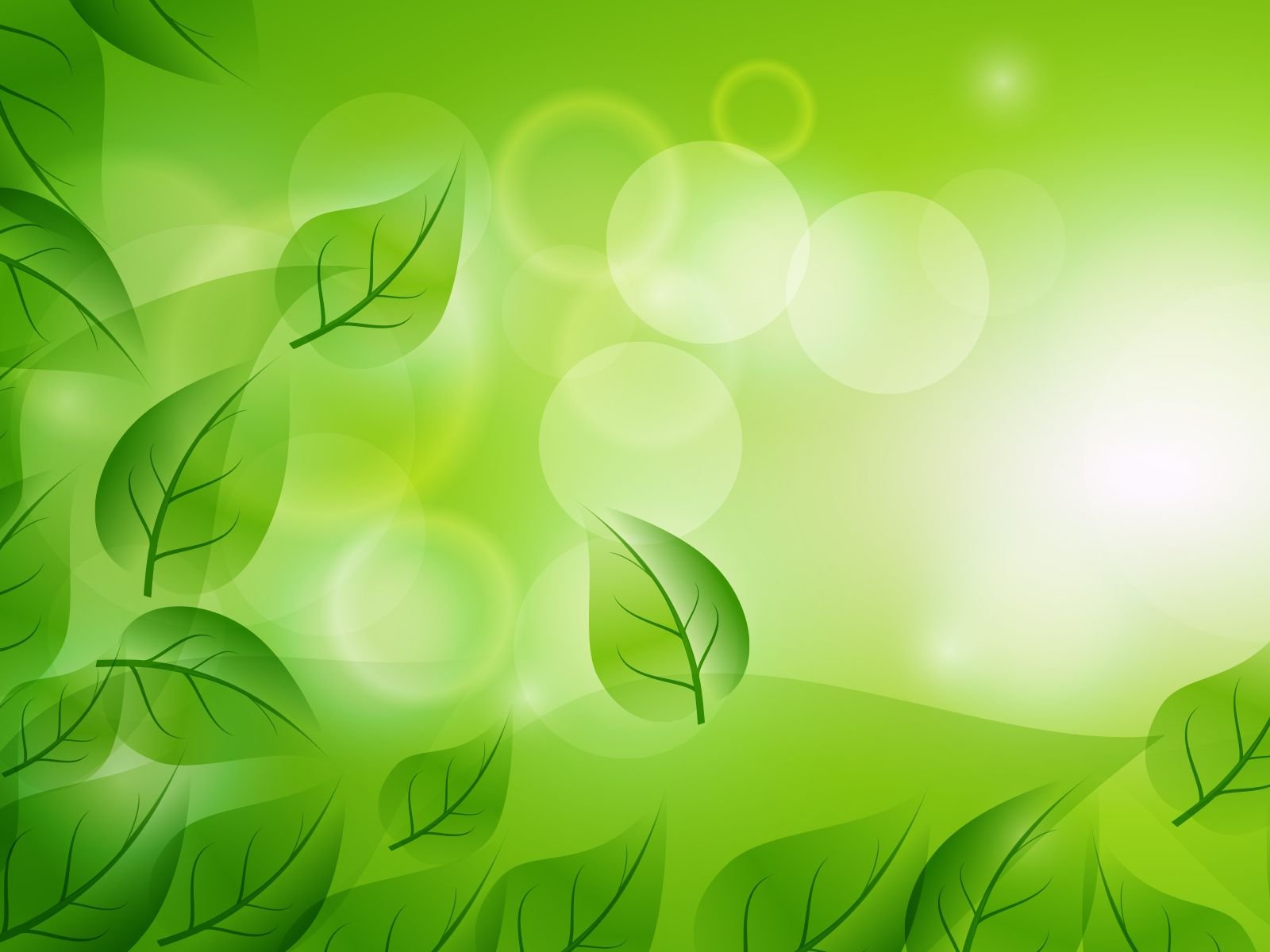 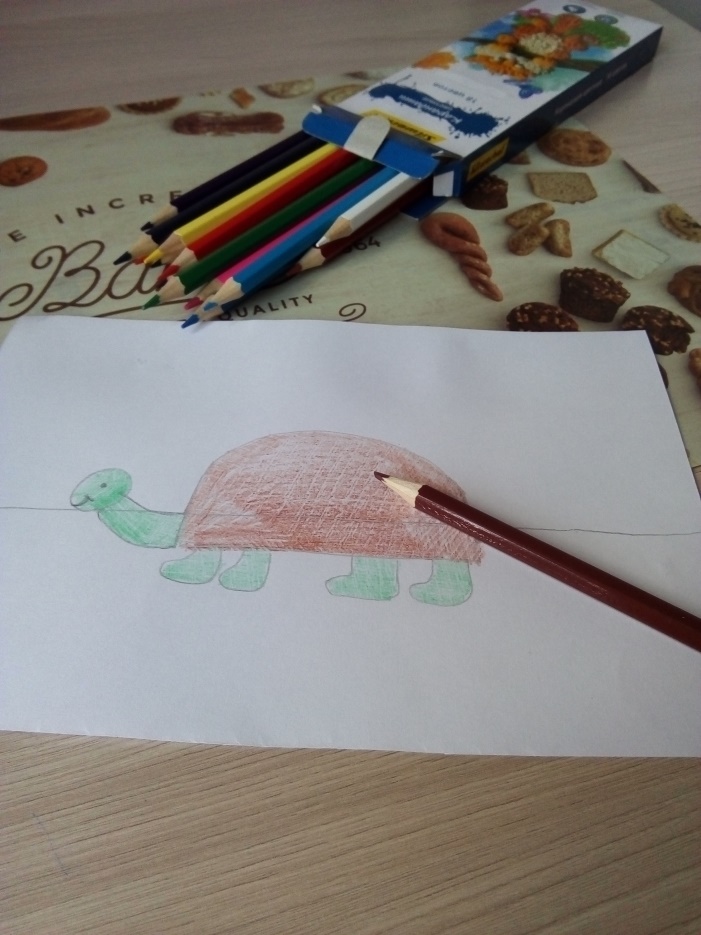 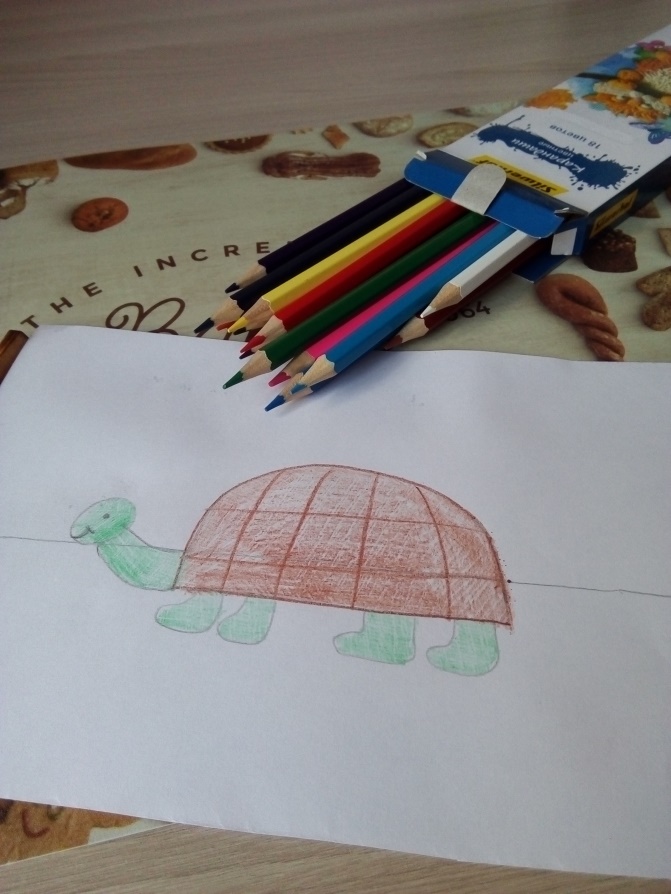 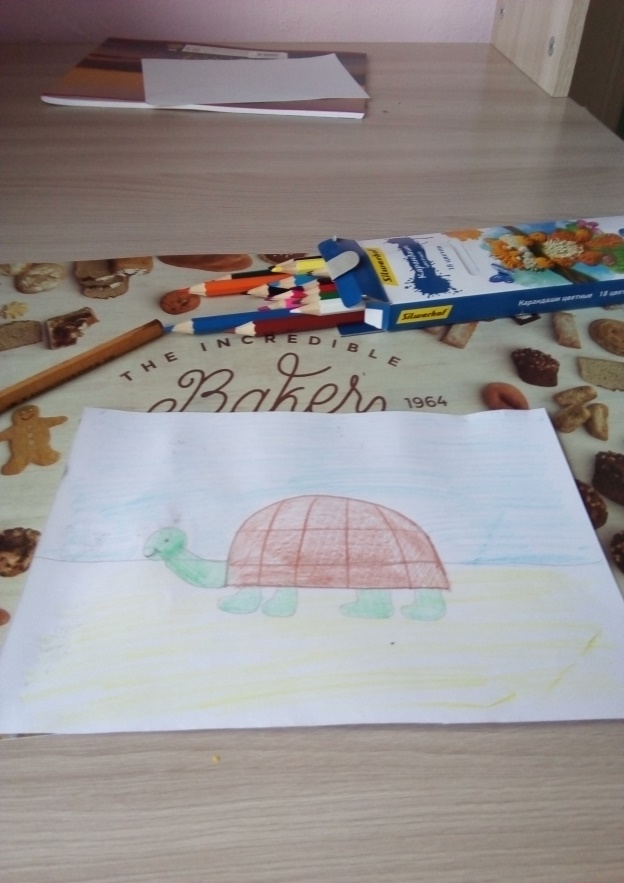 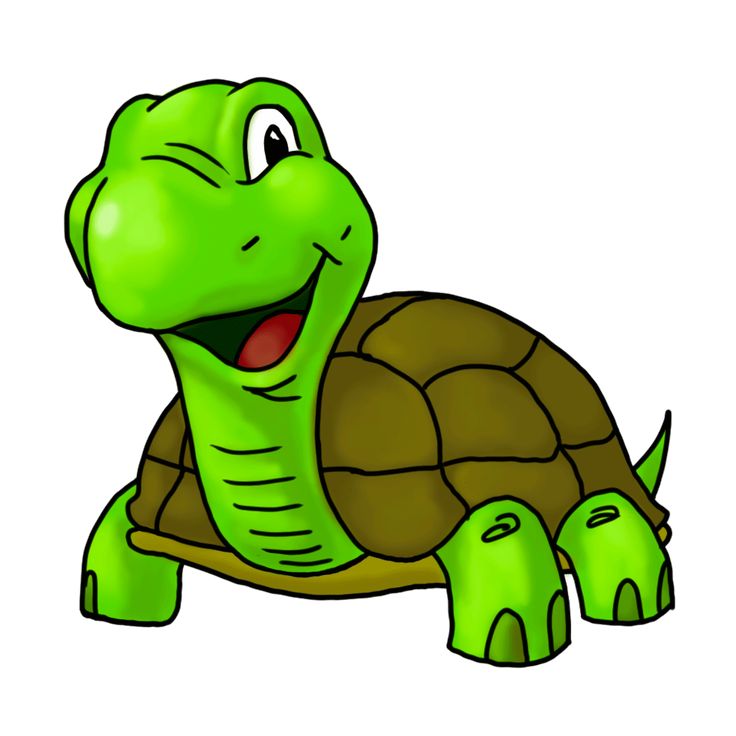 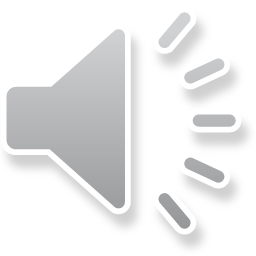 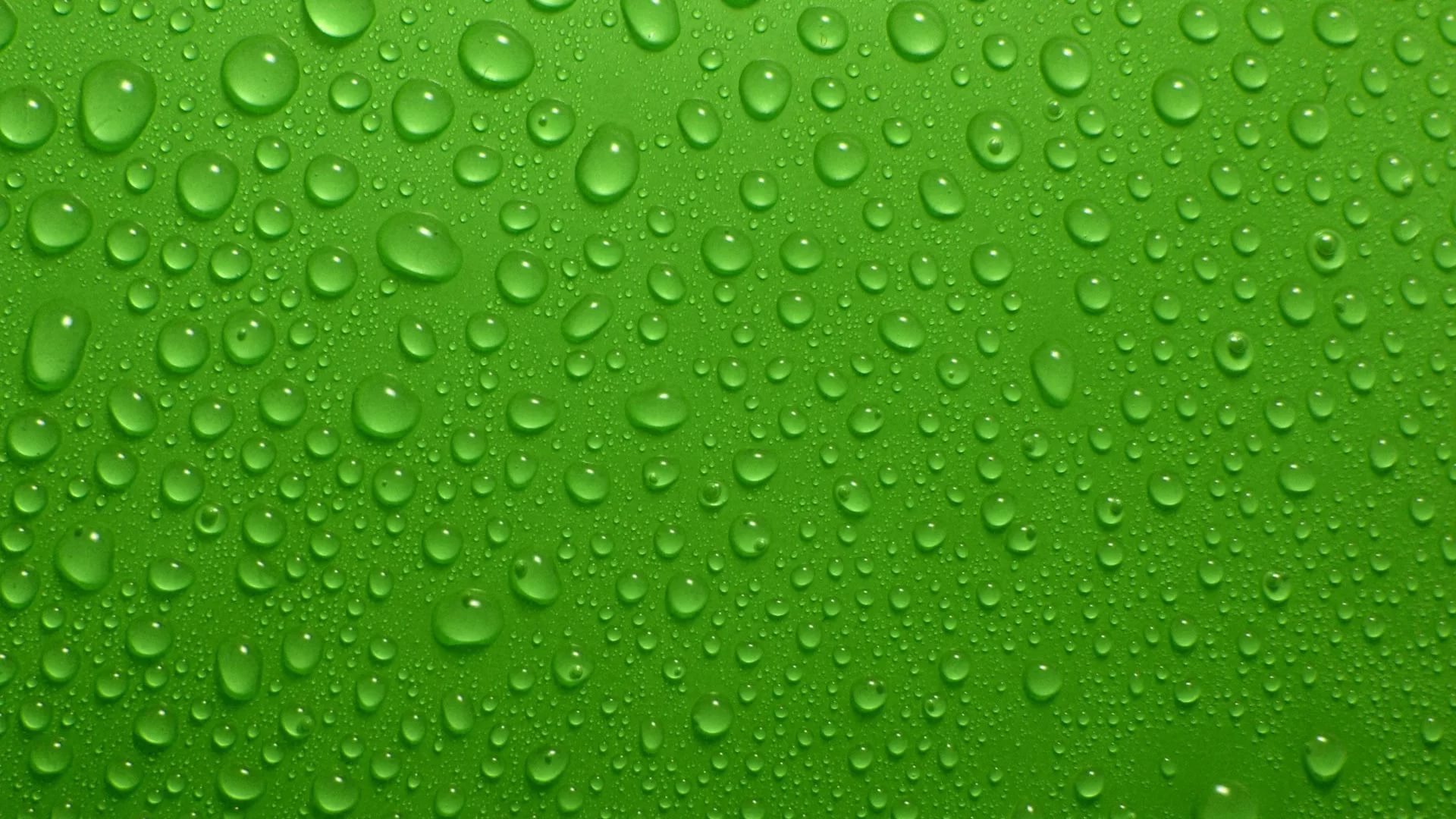 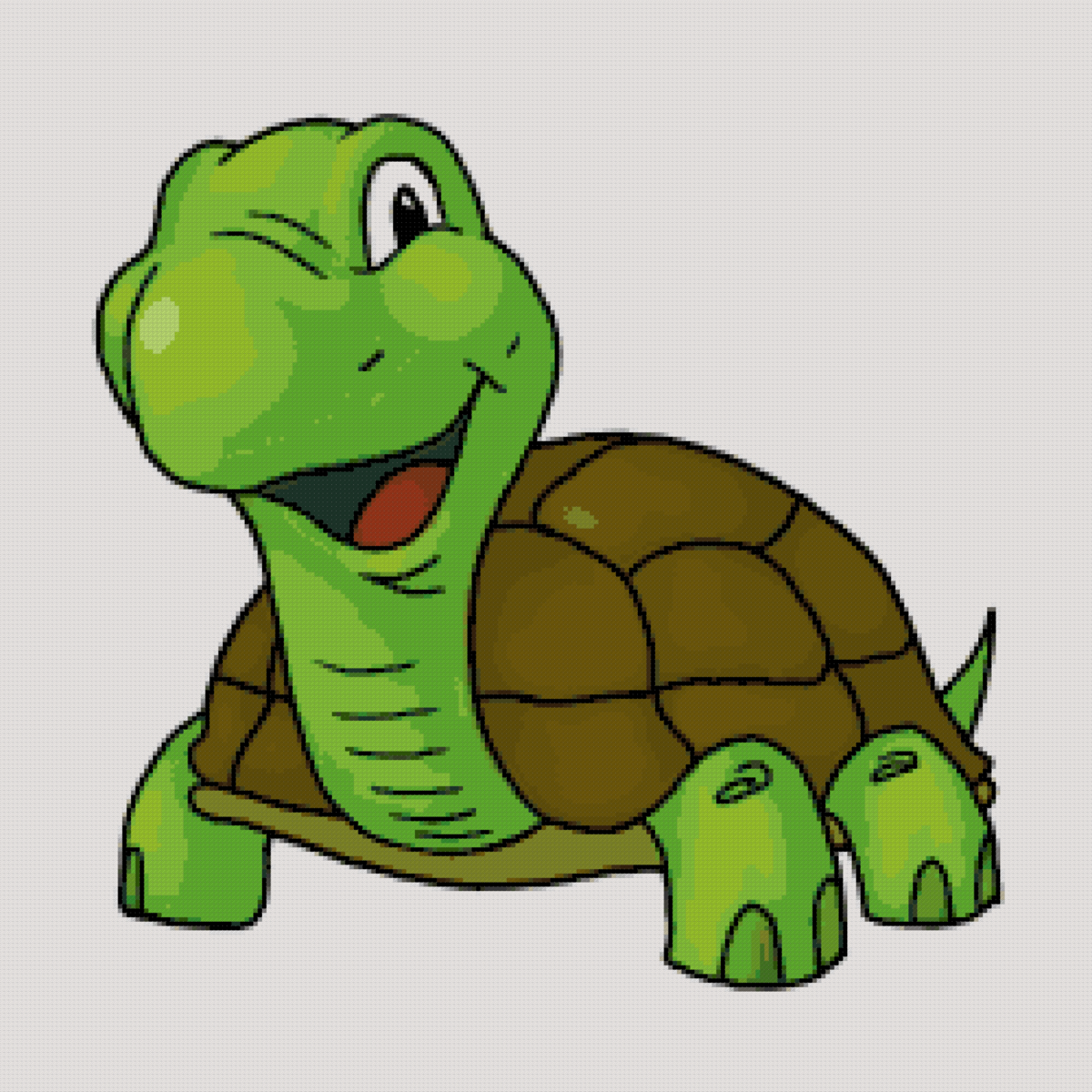 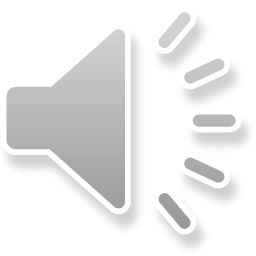